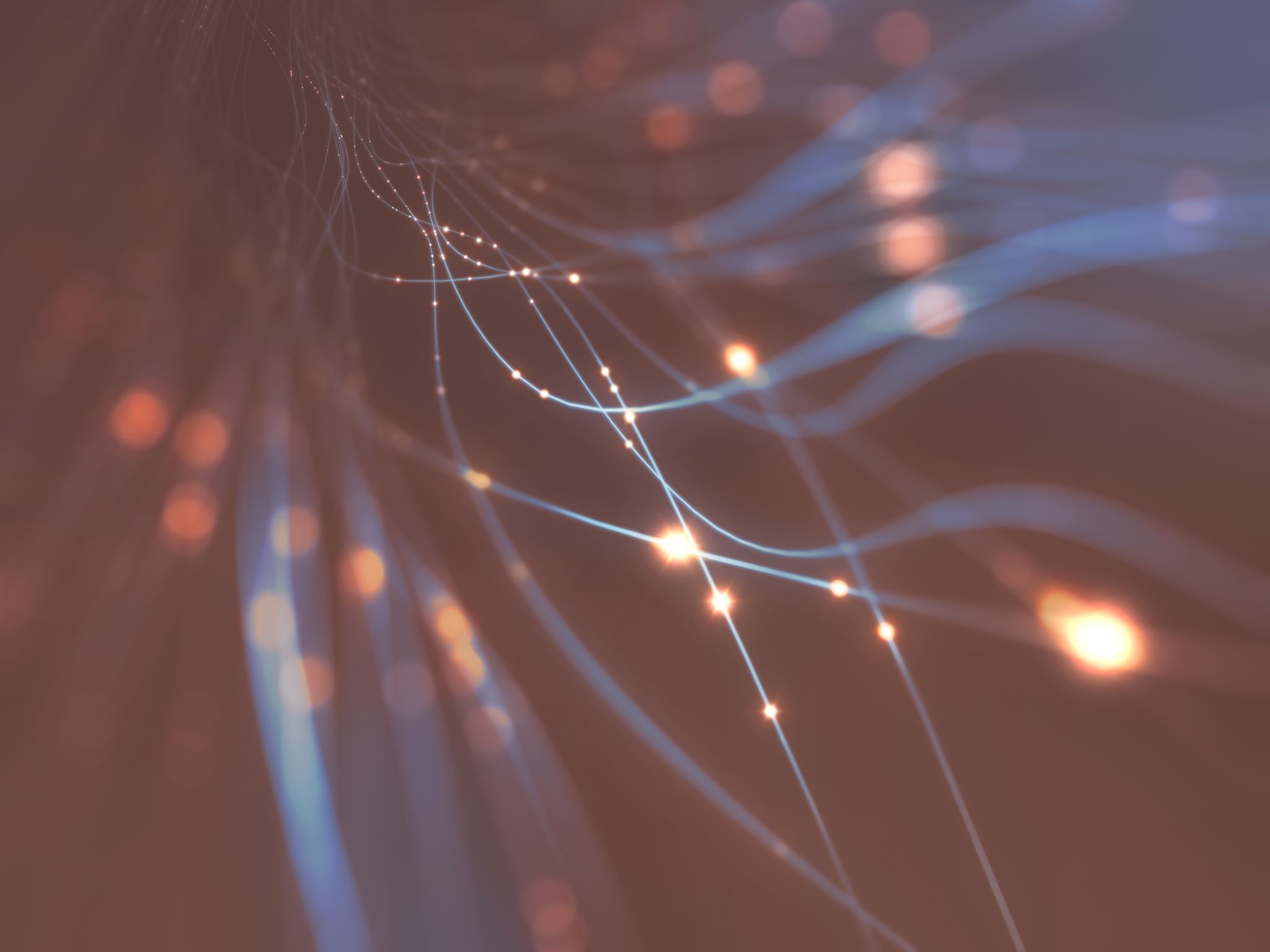 Flip learning
Thursday 26th November 2020
In Autumn 2 – Year 3-4 will be learning about formal and informal letters
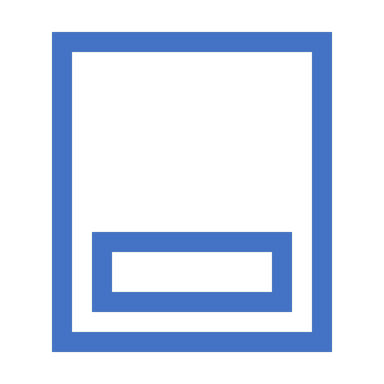 Click the link and watch the video
Formal vs Informal writing - YouTube